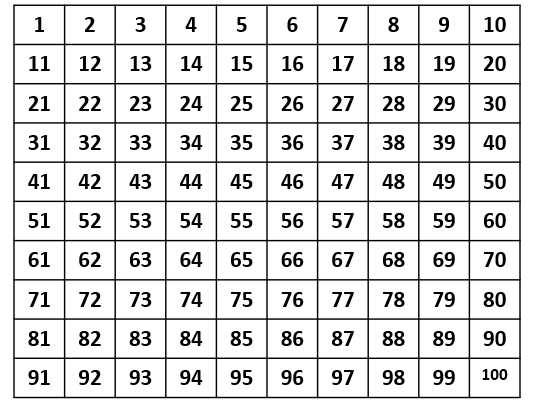 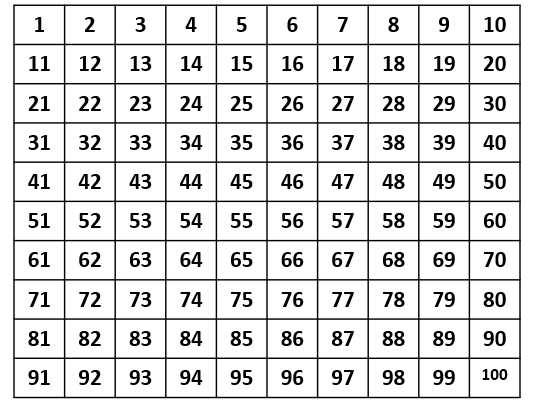 daily count
The following slides are intended to support collaborative or group counting
Teachers should adapt to suit the needs of their learners, including further examples or different images
Teachers may wish to record a voice-over so that pupils can hear the sound of each number
0     5     10    15   20   25   30   35   40   45   50   55   60   65   70   75   80   85   90   95   100
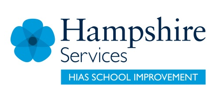 daily count
 in 100s from any number
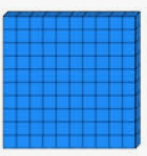 (Examples counting from zero, from 50 and from 475)
0          100         200         300          400        500         600       700         800       900         1000       1100        1200
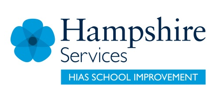 count
 in 100s from zero
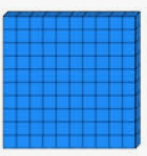 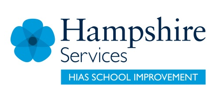 zero
0          100         200         300          400        500         600       700         800       900         1000       1100        1200
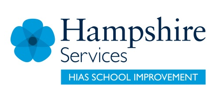 one hundred
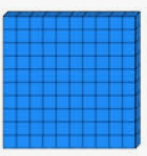 0          100         200         300          400        500         600       700         800       900         1000       1100        1200
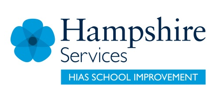 two hundred
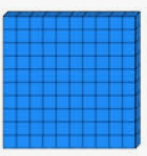 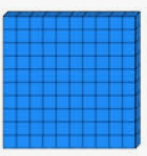 0          100         200         300          400        500         600       700         800       900         1000       1100        1200
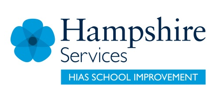 three hundred
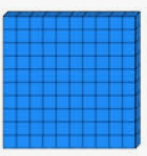 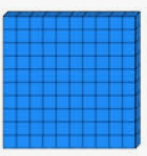 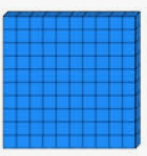 0          100         200         300          400        500         600       700         800       900         1000       1100        1200
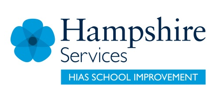 four hundred
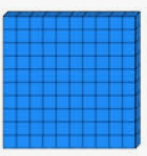 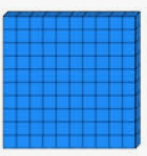 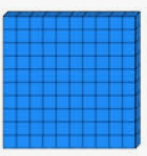 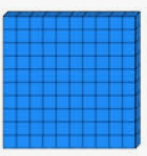 0          100         200         300          400        500         600       700         800       900         1000       1100        1200
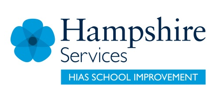 five hundred
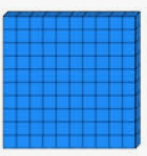 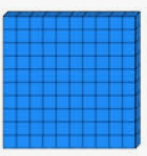 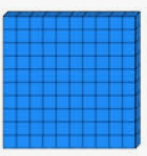 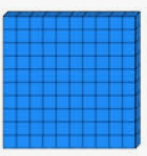 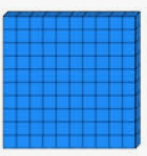 0          100         200         300          400        500         600       700         800       900         1000       1100        1200
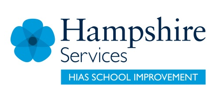 six hundred
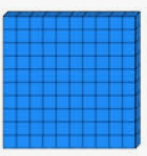 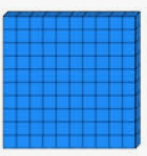 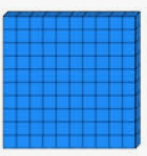 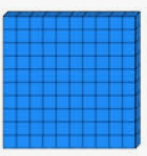 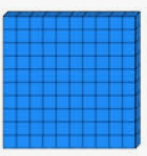 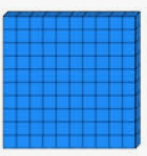 0          100         200         300          400        500         600       700         800       900         1000       1100        1200
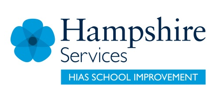 seven hundred
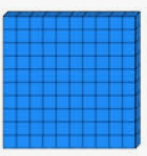 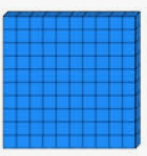 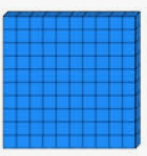 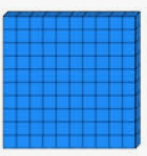 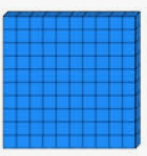 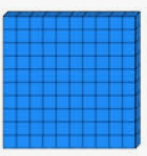 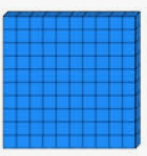 0          100         200         300          400        500         600       700         800       900         1000       1100        1200
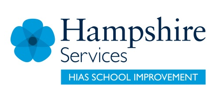 eight hundred
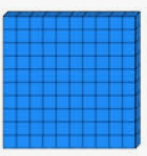 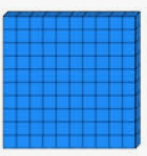 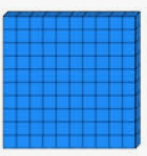 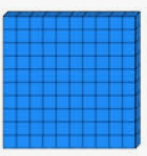 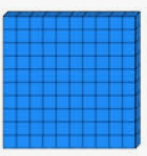 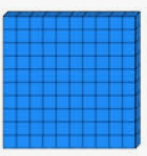 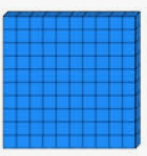 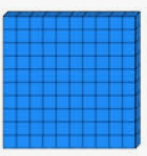 0          100         200         300          400        500         600       700         800       900         1000       1100        1200
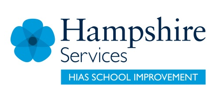 nine hundred
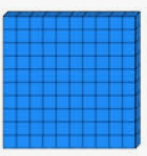 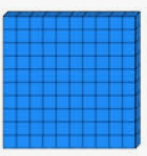 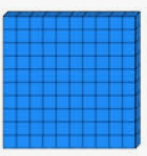 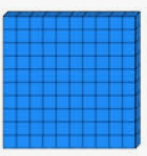 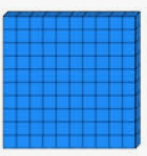 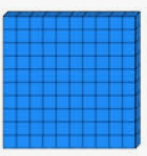 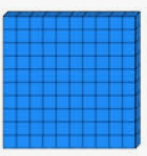 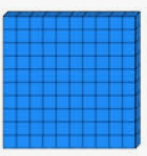 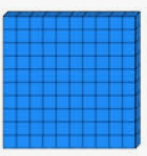 0          100         200         300          400        500         600       700         800       900         1000       1100        1200
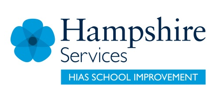 one thousand
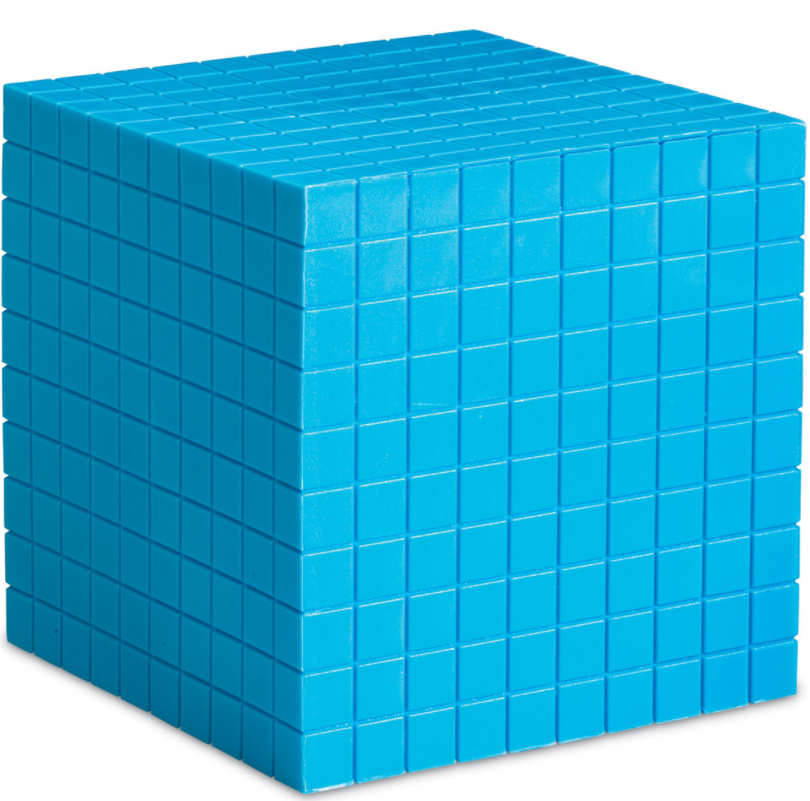 0          100         200         300          400        500         600       700         800       900         1000       1100        1200
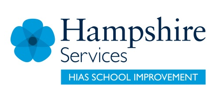 one thousand one hundred
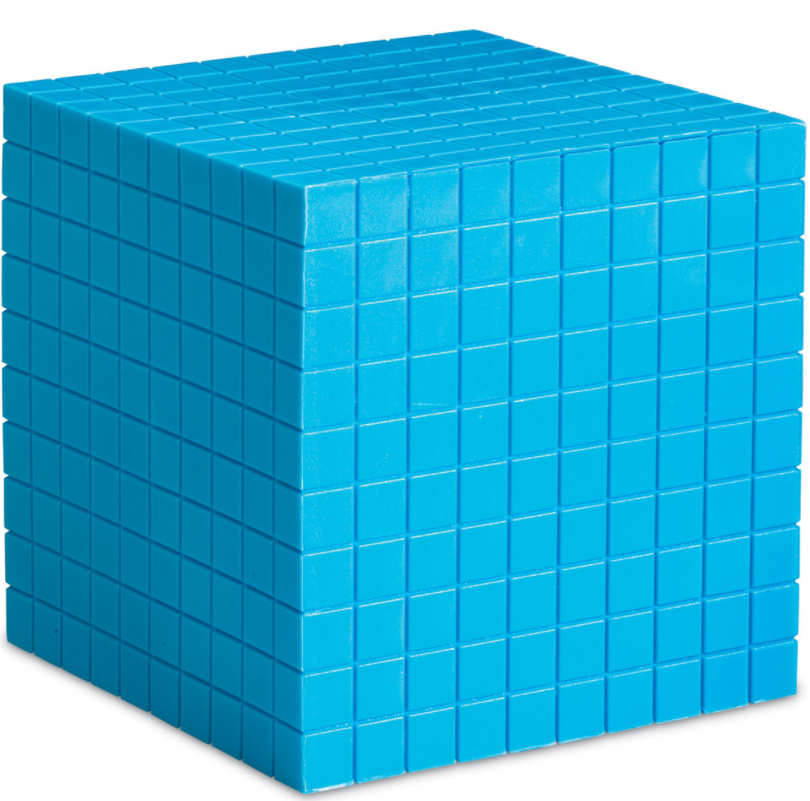 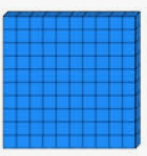 0          100         200         300          400        500         600       700         800       900         1000       1100        1200
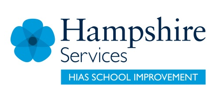 one thousand two hundred
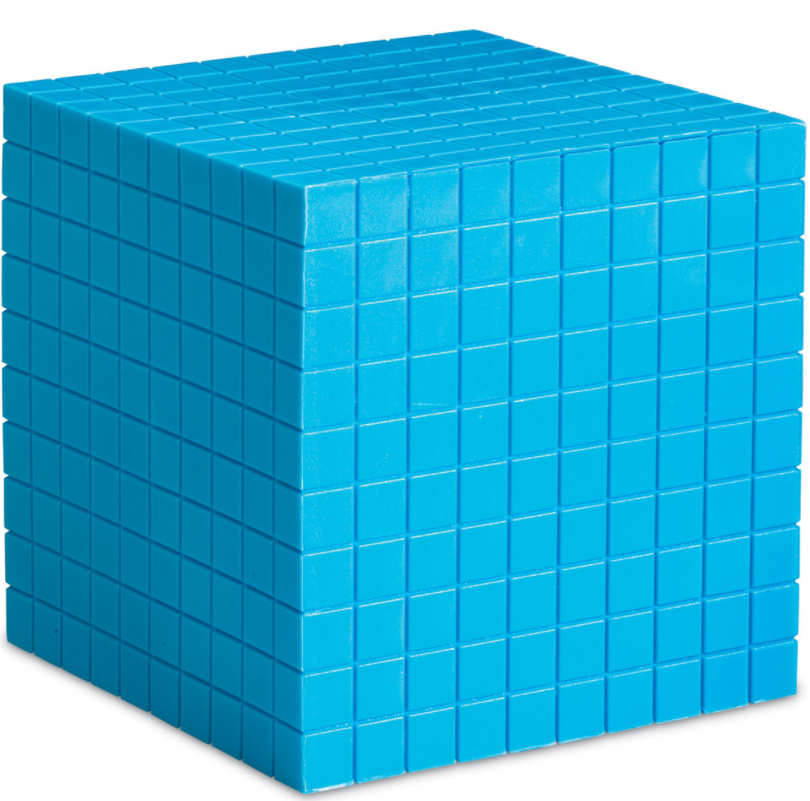 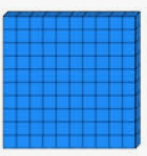 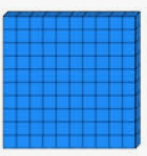 0          100         200         300          400        500         600       700         800       900         1000       1100        1200
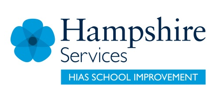 What comes next ?
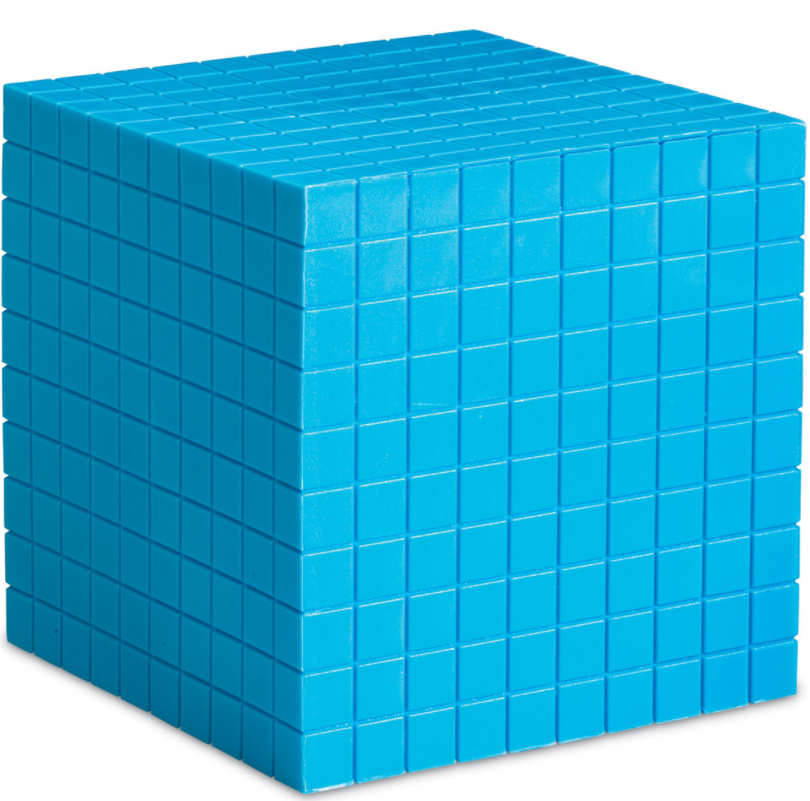 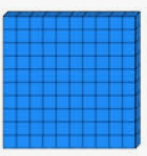 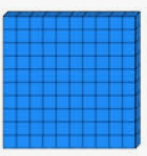 Keep counting !
0          100         200         300          400        500         600       700         800       900         1000       1100        1200
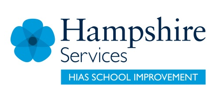 one thousand two hundred
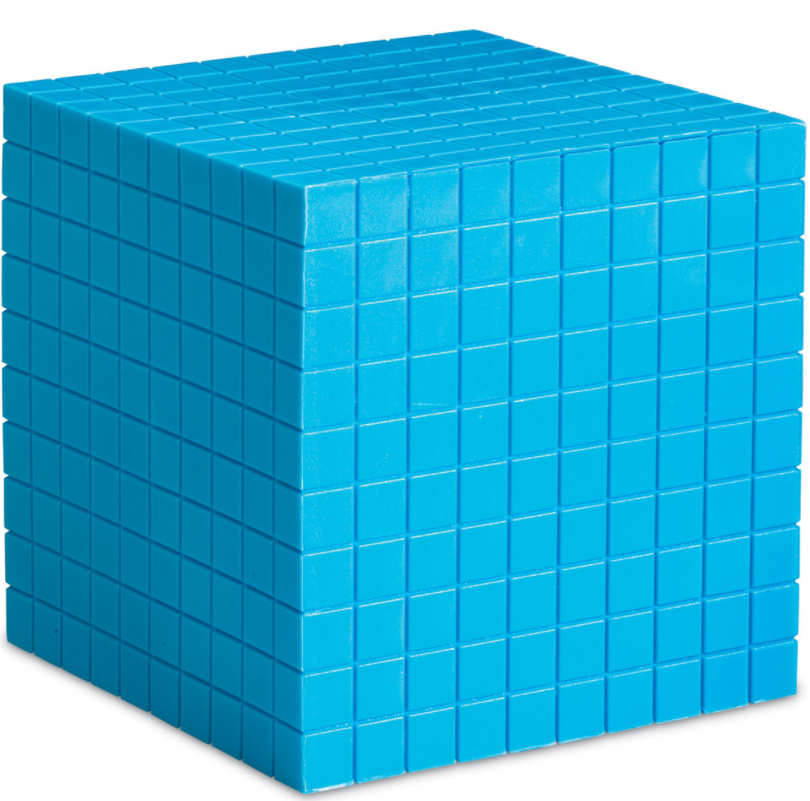 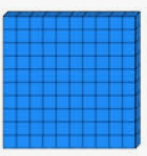 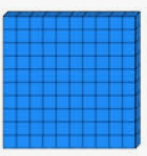 0          100         200         300          400        500         600       700         800       900         1000       1100        1200
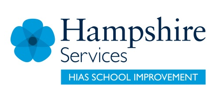 one thousand one hundred
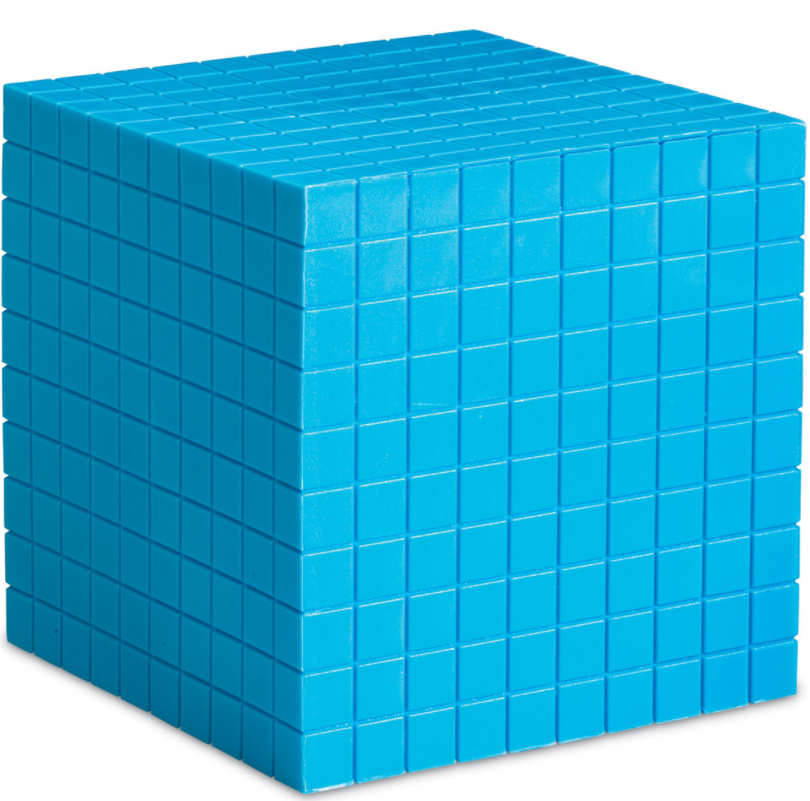 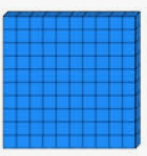 0          100         200         300          400        500         600       700         800       900         1000       1100        1200
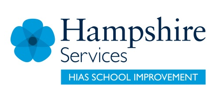 one thousand
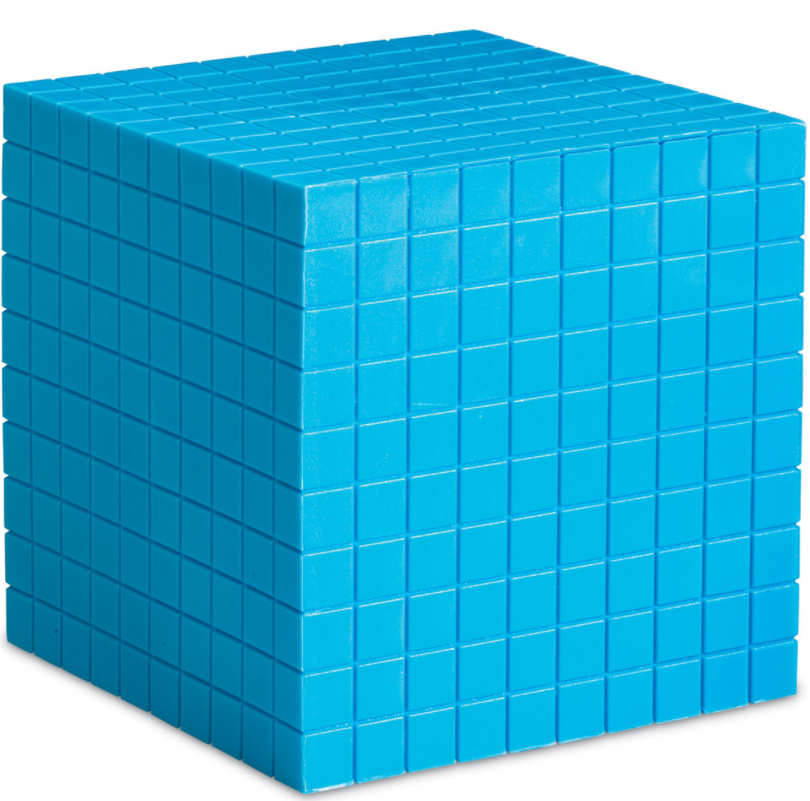 0          100         200         300          400        500         600       700         800       900         1000       1100        1200
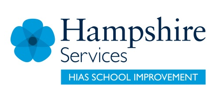 nine hundred
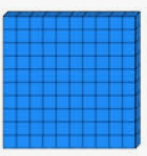 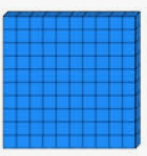 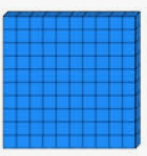 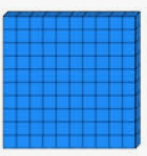 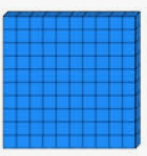 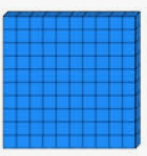 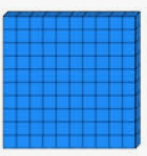 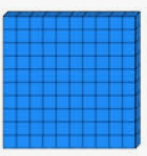 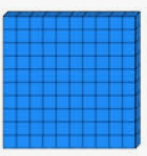 0          100         200         300          400        500         600       700         800       900         1000       1100        1200
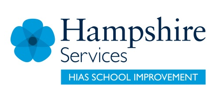 eight hundred
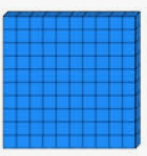 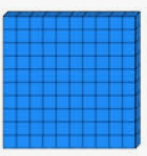 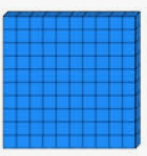 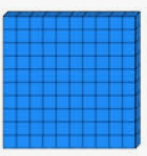 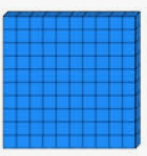 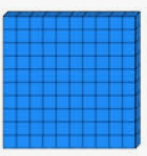 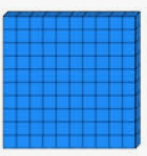 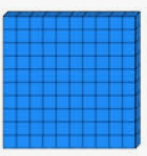 0          100         200         300          400        500         600       700         800       900         1000       1100        1200
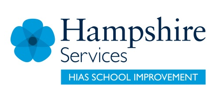 seven hundred
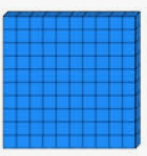 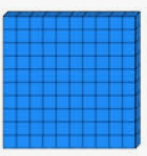 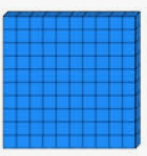 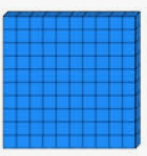 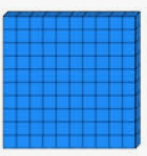 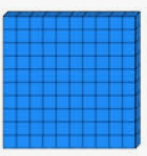 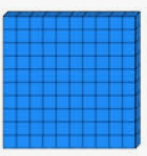 0          100         200         300          400        500         600       700         800       900         1000       1100        1200
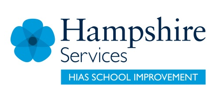 six hundred
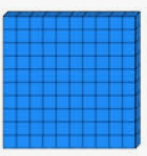 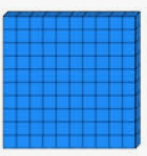 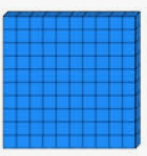 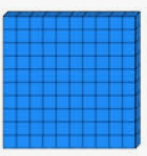 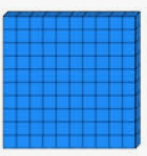 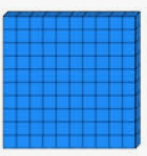 0          100         200         300          400        500         600       700         800       900         1000       1100        1200
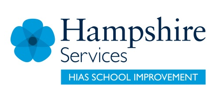 five hundred
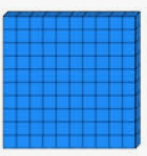 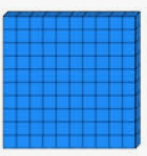 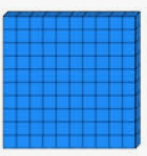 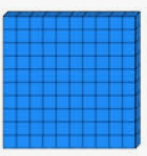 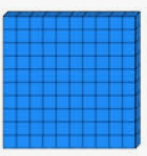 0          100         200         300          400        500         600       700         800       900         1000       1100        1200
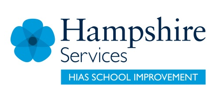 four hundred
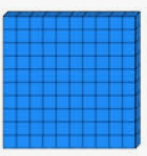 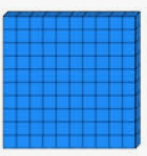 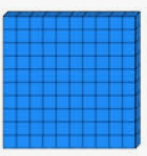 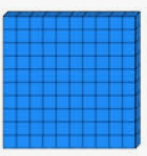 0          100         200         300          400        500         600       700         800       900         1000       1100        1200
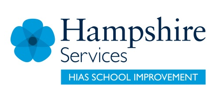 three hundred
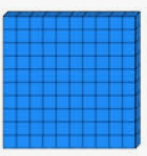 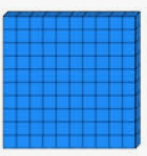 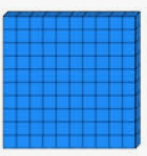 0          100         200         300          400        500         600       700         800       900         1000       1100        1200
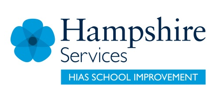 two hundred
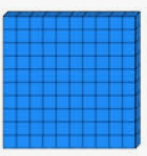 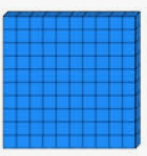 0          100         200         300          400        500         600       700         800       900         1000       1100        1200
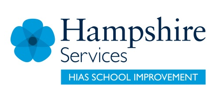 one hundred
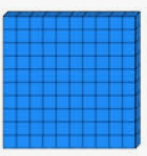 0          100         200         300          400        500         600       700         800       900         1000       1100        1200
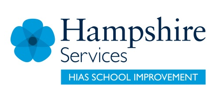 zero
0          100         200         300          400        500         600       700         800       900         1000       1100        1200
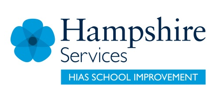 count
 in 100s from 50
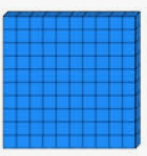 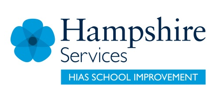 fifty
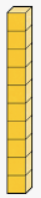 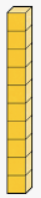 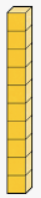 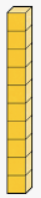 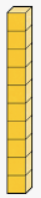 0          100         200         300          400        500         600       700         800       900         1000       1100        1200
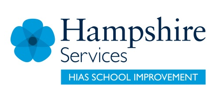 one hundred and fifty
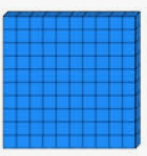 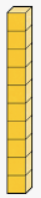 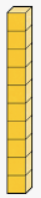 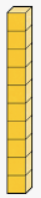 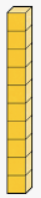 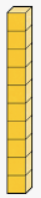 0          100         200         300          400        500         600       700         800       900         1000       1100        1200
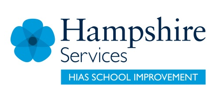 two hundred and fifty
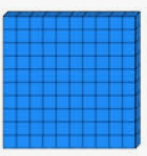 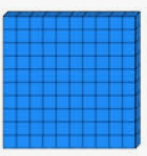 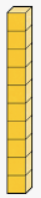 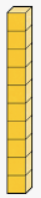 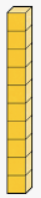 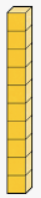 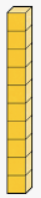 0          100         200         300          400        500         600       700         800       900         1000       1100        1200
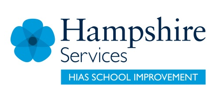 three hundred and fifty
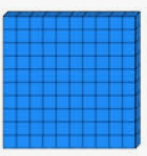 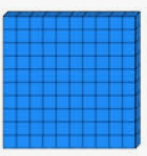 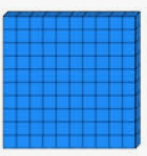 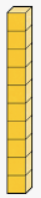 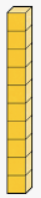 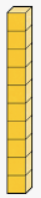 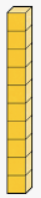 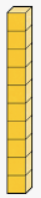 0          100         200         300          400        500         600       700         800       900         1000       1100        1200
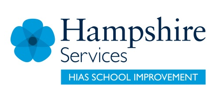 four hundred and fifty
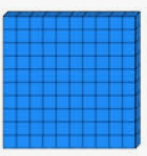 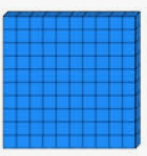 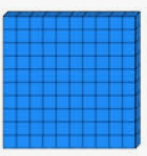 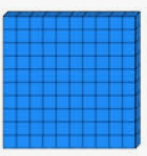 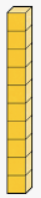 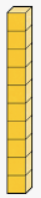 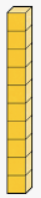 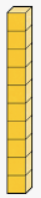 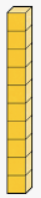 0          100         200         300          400        500         600       700         800       900         1000       1100        1200
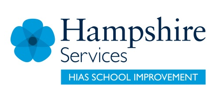 five hundred and fifty
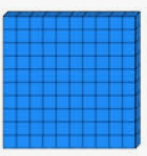 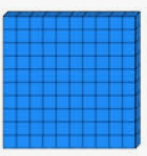 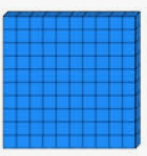 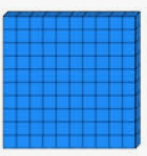 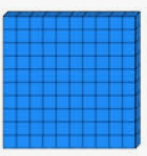 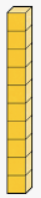 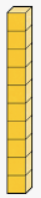 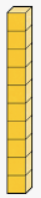 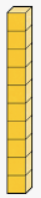 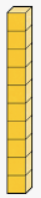 0          100         200         300          400        500         600       700         800       900         1000       1100        1200
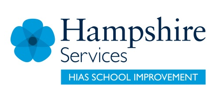 six hundred and fifty
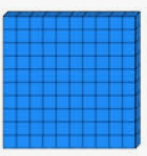 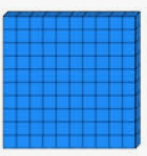 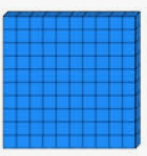 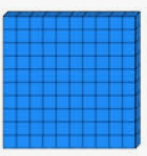 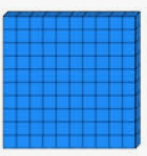 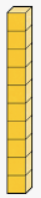 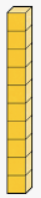 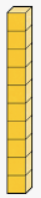 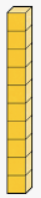 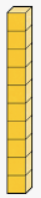 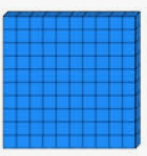 0          100         200         300          400        500         600       700         800       900         1000       1100        1200
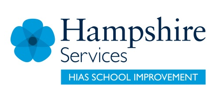 seven hundred and fifty
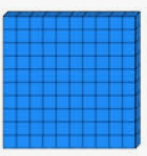 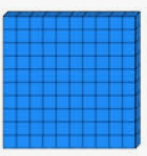 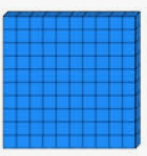 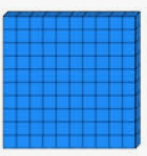 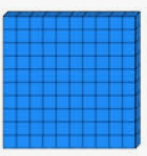 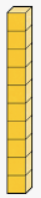 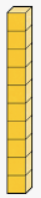 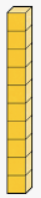 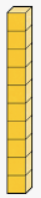 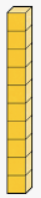 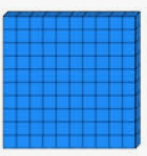 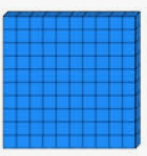 0          100         200         300          400        500         600       700         800       900         1000       1100        1200
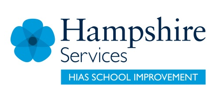 eight hundred and fifty
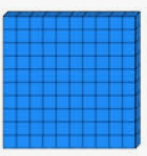 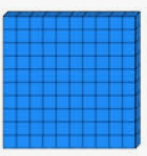 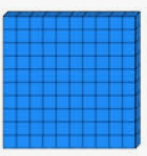 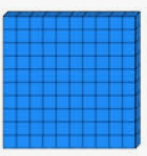 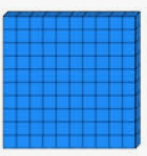 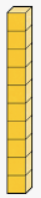 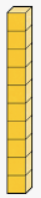 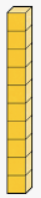 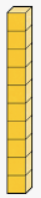 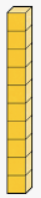 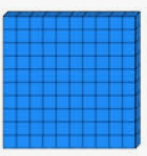 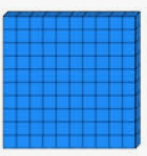 0          100         200         300          400        500         600       700         800       900         1000       1100        1200
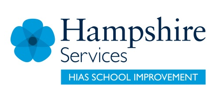 nine hundred and fifty
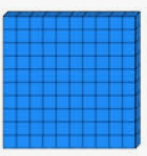 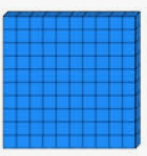 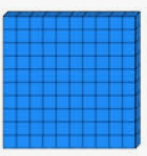 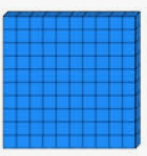 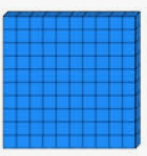 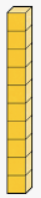 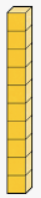 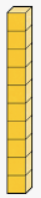 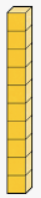 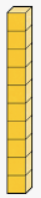 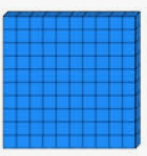 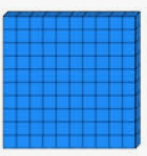 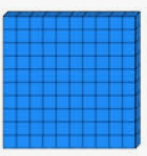 0          100         200         300          400        500         600       700         800       900         1000       1100        1200
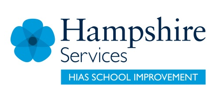 one thousand and fifty
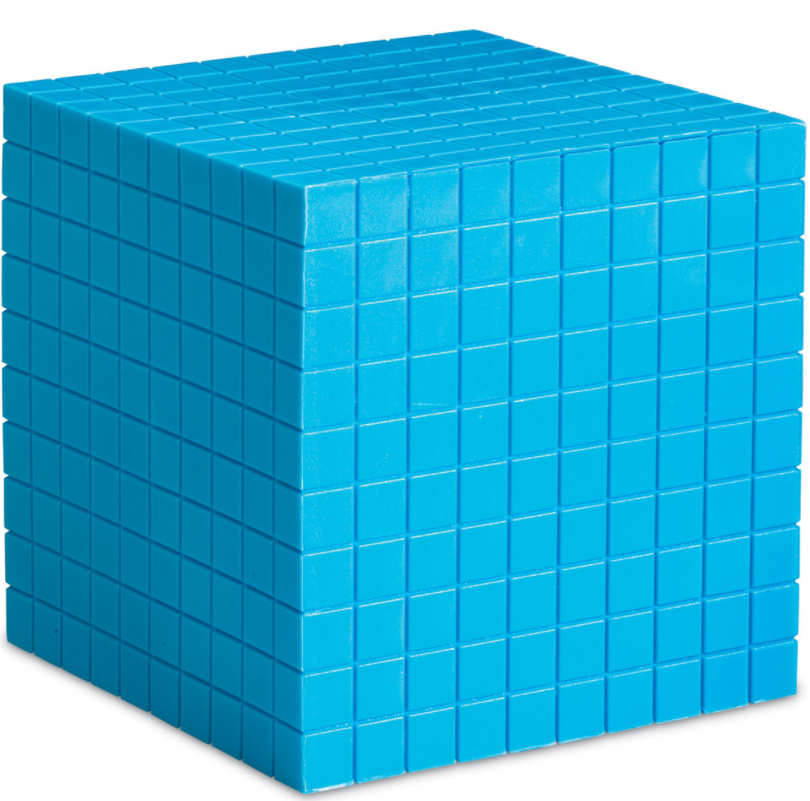 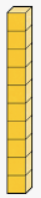 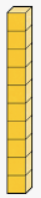 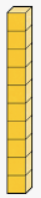 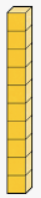 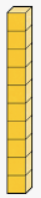 0          100         200         300          400        500         600       700         800       900         1000       1100        1200
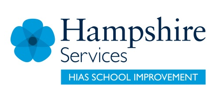 one thousand one hundred and fifty
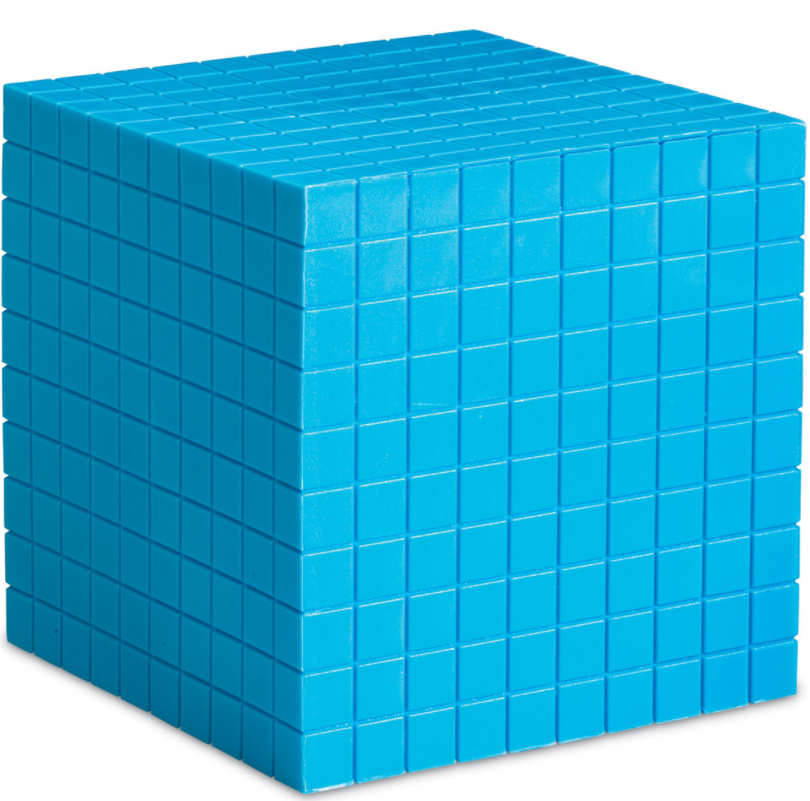 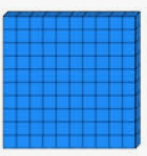 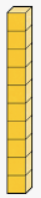 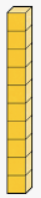 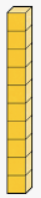 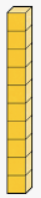 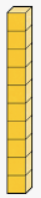 0          100         200         300          400        500         600       700         800       900         1000       1100        1200
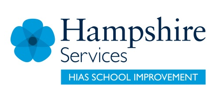 What comes next ?
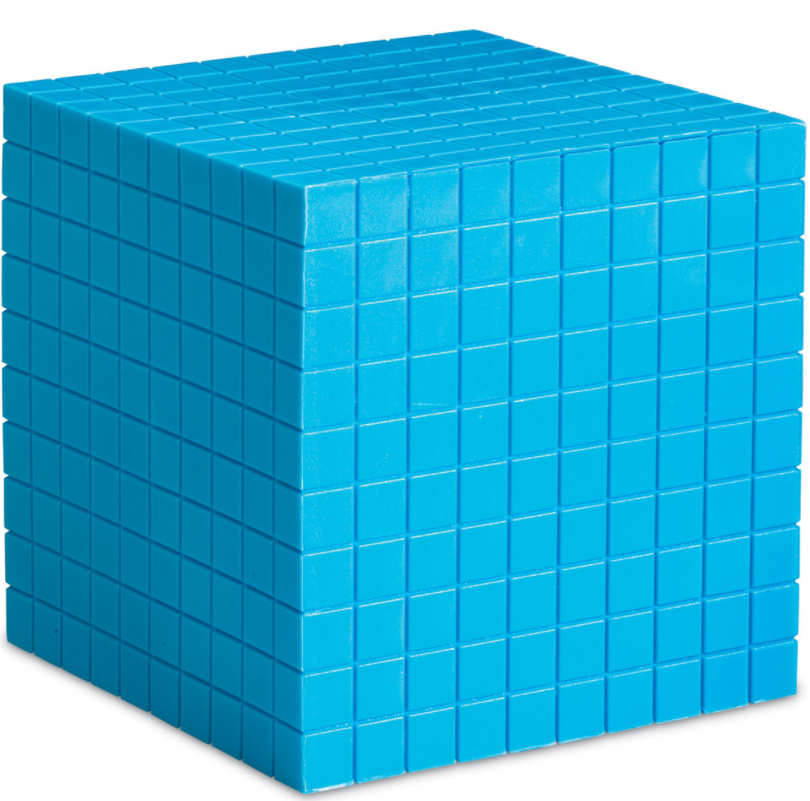 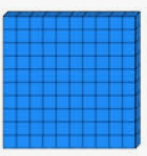 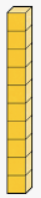 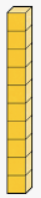 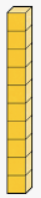 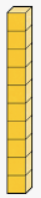 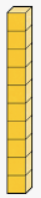 Keep counting !
0          100         200         300          400        500         600       700         800       900         1000       1100        1200
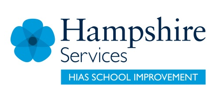 one thousand one hundred and fifty
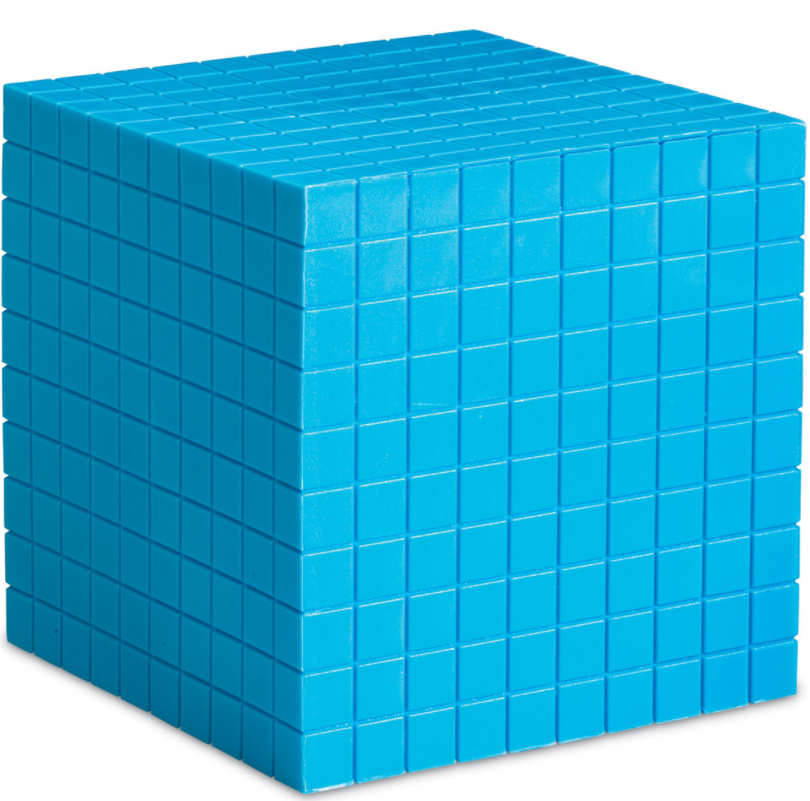 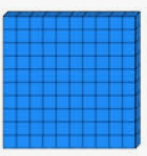 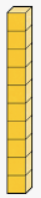 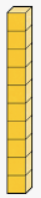 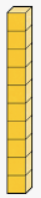 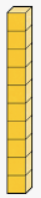 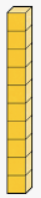 0          100         200         300          400        500         600       700         800       900         1000       1100        1200
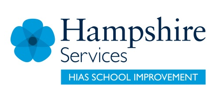 one thousand and fifty
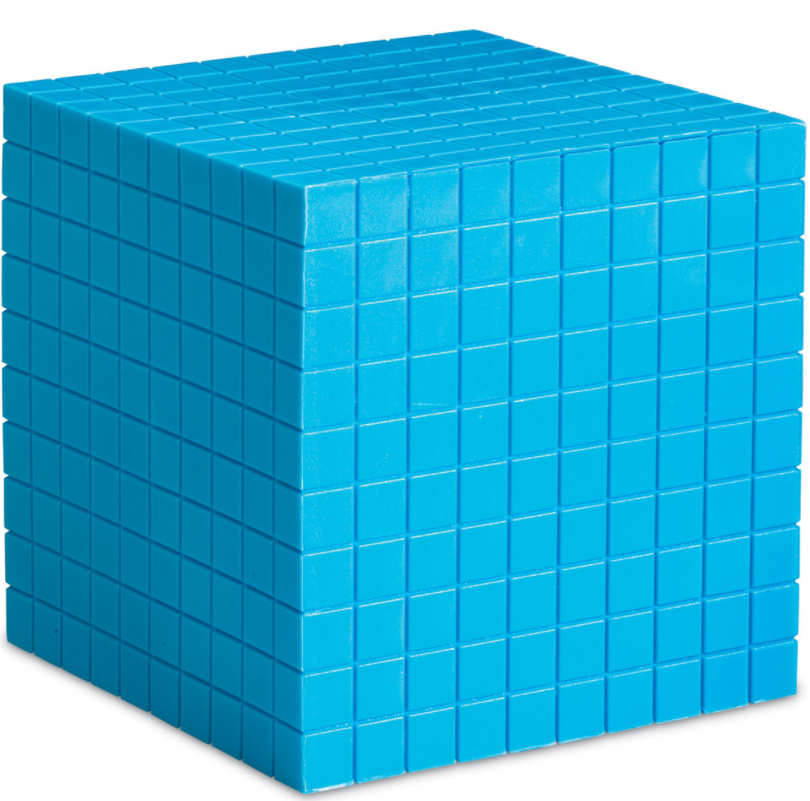 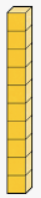 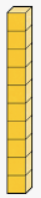 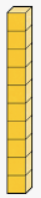 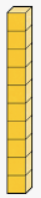 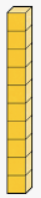 0          100         200         300          400        500         600       700         800       900         1000       1100        1200
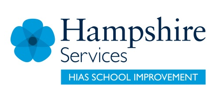 nine hundred and fifty
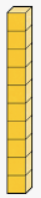 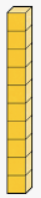 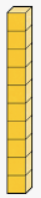 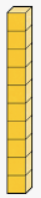 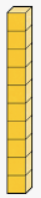 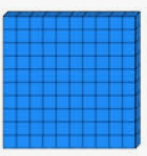 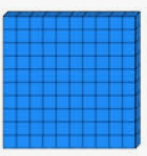 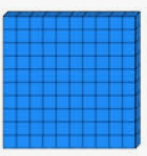 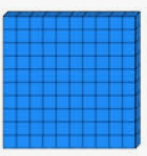 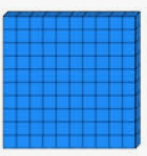 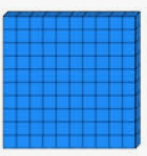 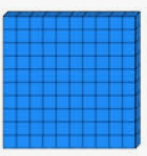 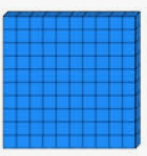 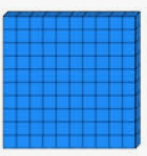 0          100         200         300          400        500         600       700         800       900         1000       1100        1200
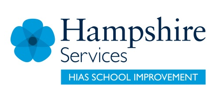 eight hundred and fifty
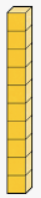 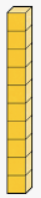 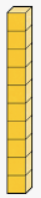 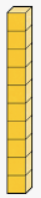 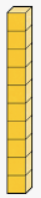 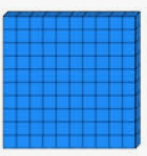 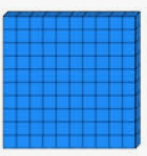 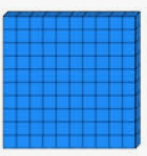 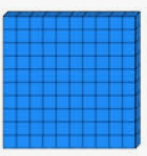 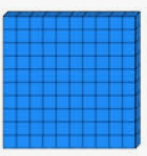 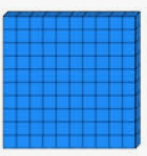 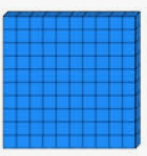 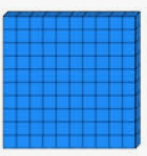 0          100         200         300          400        500         600       700         800       900         1000       1100        1200
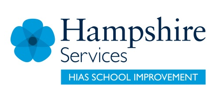 seven hundred and fifty
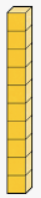 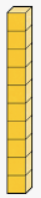 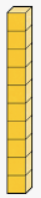 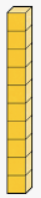 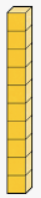 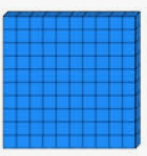 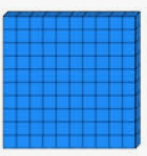 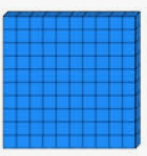 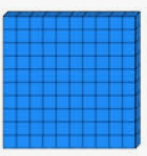 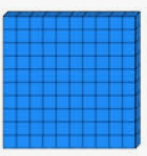 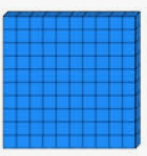 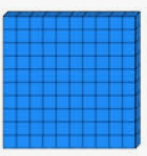 0          100         200         300          400        500         600       700         800       900         1000       1100        1200
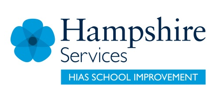 six hundred and fifty
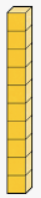 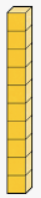 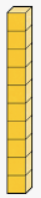 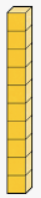 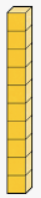 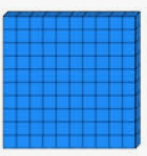 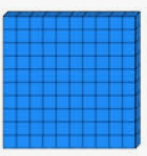 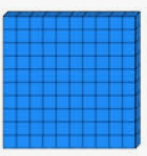 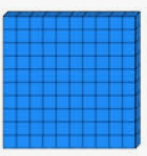 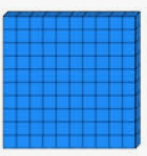 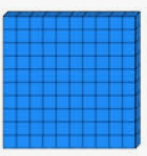 0          100         200         300          400        500         600       700         800       900         1000       1100        1200
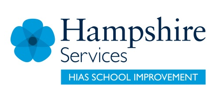 five hundred and fifty
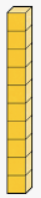 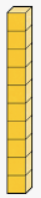 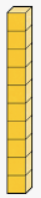 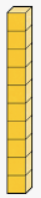 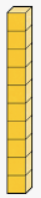 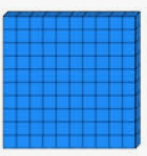 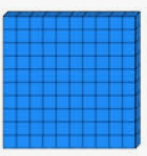 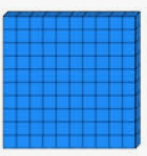 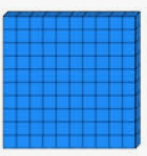 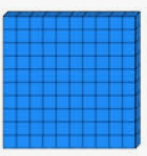 0          100         200         300          400        500         600       700         800       900         1000       1100        1200
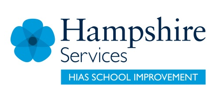 four hundred and fifty
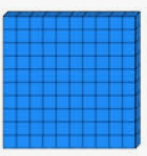 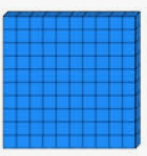 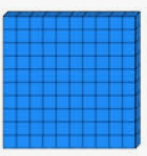 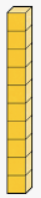 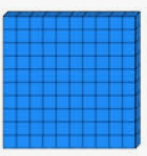 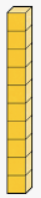 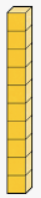 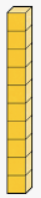 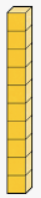 0          100         200         300          400        500         600       700         800       900         1000       1100        1200
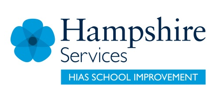 three hundred and fifty
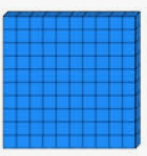 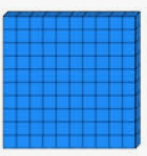 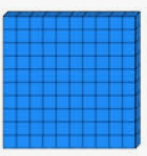 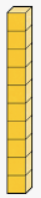 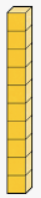 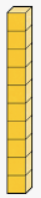 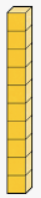 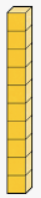 0          100         200         300          400        500         600       700         800       900         1000       1100        1200
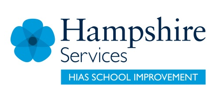 two hundred and fifty
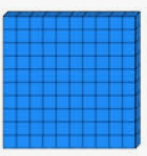 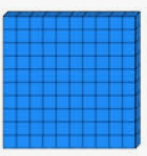 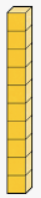 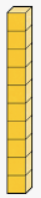 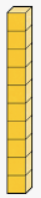 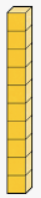 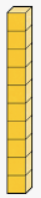 0          100         200         300          400        500         600       700         800       900         1000       1100        1200
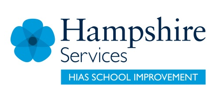 one hundred and fifty
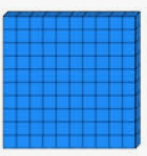 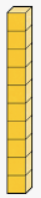 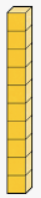 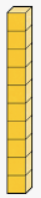 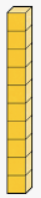 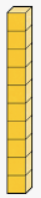 0          100         200         300          400        500         600       700         800       900         1000       1100        1200
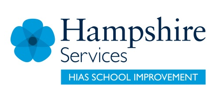 fifty
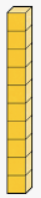 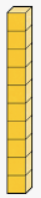 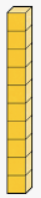 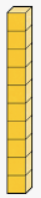 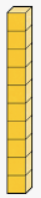 0          100         200         300          400        500         600       700         800       900         1000       1100        1200
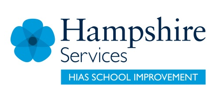 count
 in 100s from 475
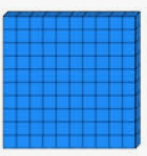 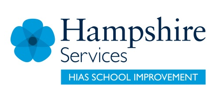 four hundred and seventy five
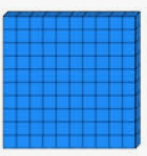 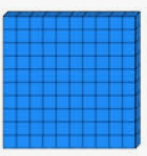 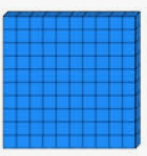 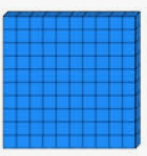 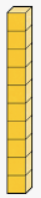 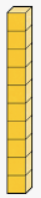 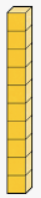 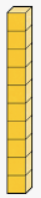 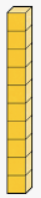 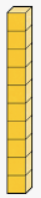 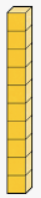 0          100         200         300          400        500         600       700         800       900         1000       1100        1200
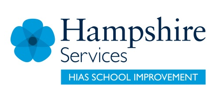 five hundred and seventy five
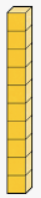 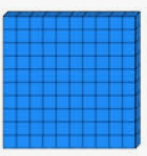 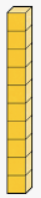 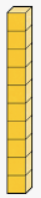 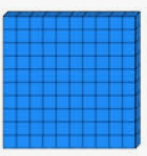 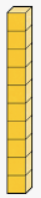 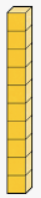 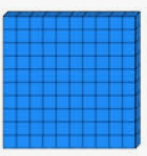 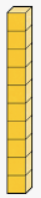 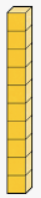 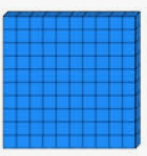 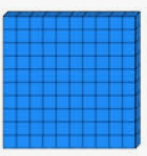 0          100         200         300          400        500         600       700         800       900         1000       1100        1200
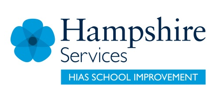 six hundred and seventy five
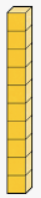 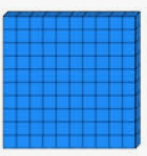 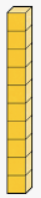 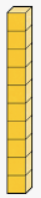 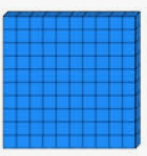 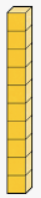 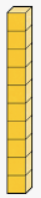 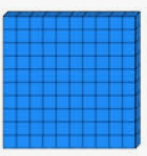 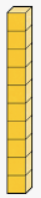 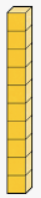 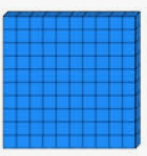 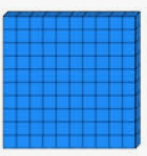 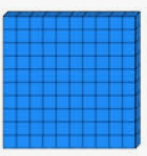 0          100         200         300          400        500         600       700         800       900         1000       1100        1200
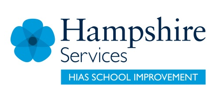 seven hundred and seventy five
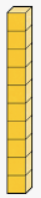 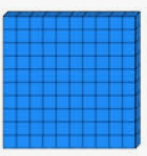 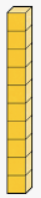 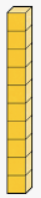 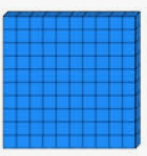 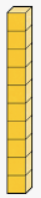 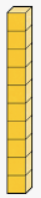 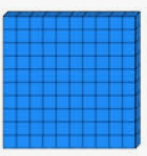 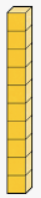 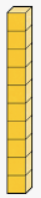 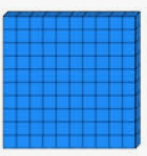 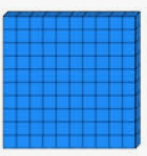 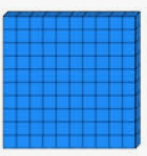 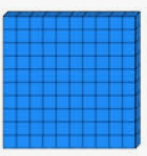 0          100         200         300          400        500         600       700         800       900         1000       1100        1200
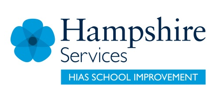 eight hundred and seventy five
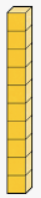 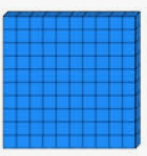 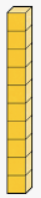 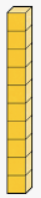 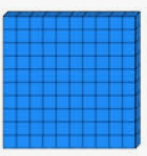 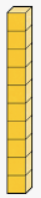 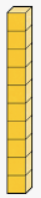 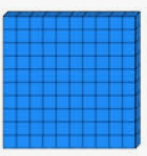 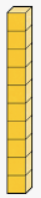 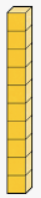 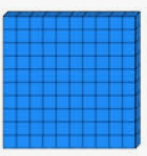 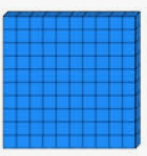 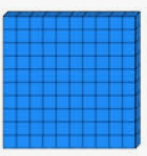 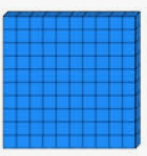 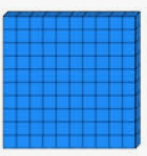 0          100         200         300          400        500         600       700         800       900         1000       1100        1200
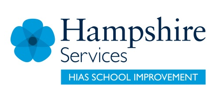 nine hundred and seventy five
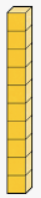 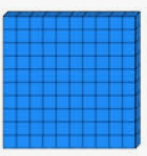 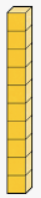 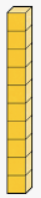 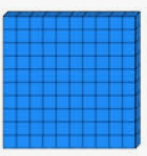 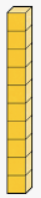 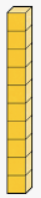 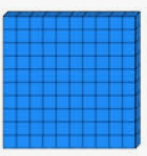 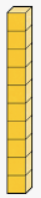 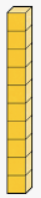 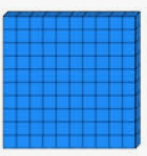 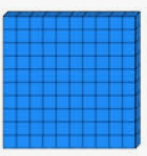 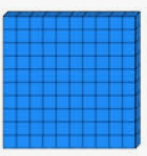 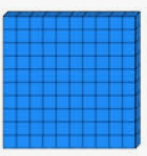 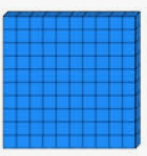 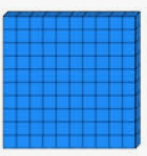 0          100         200         300          400        500         600       700         800       900         1000       1100        1200
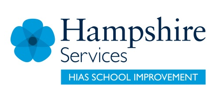 one thousand and seventy five
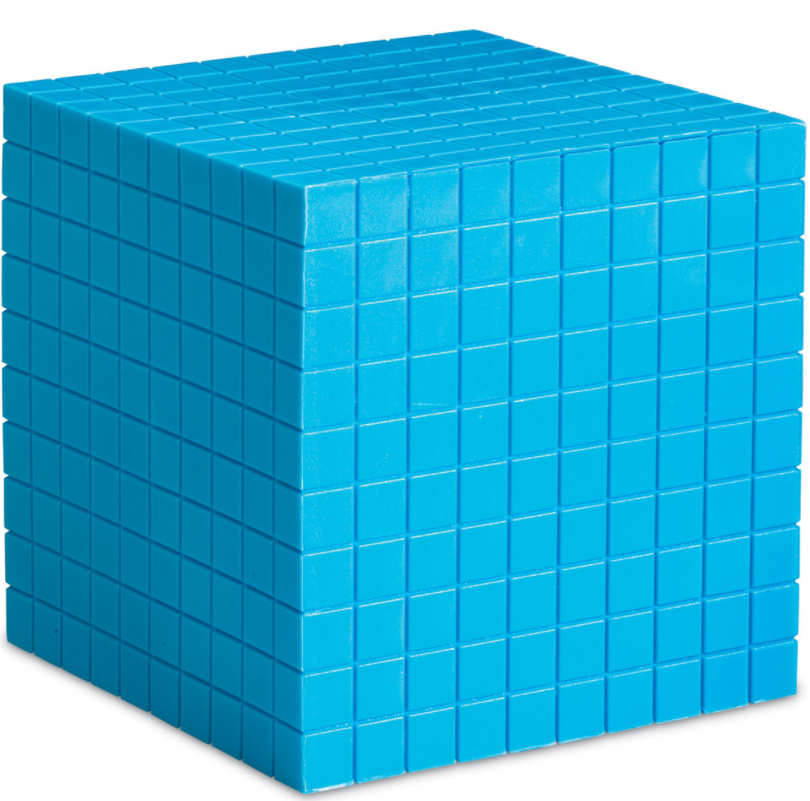 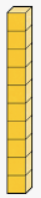 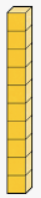 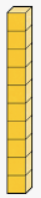 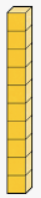 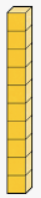 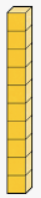 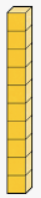 0          100         200         300          400        500         600       700         800       900         1000       1100        1200
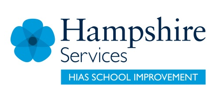 one thousand one hundred and seventy five
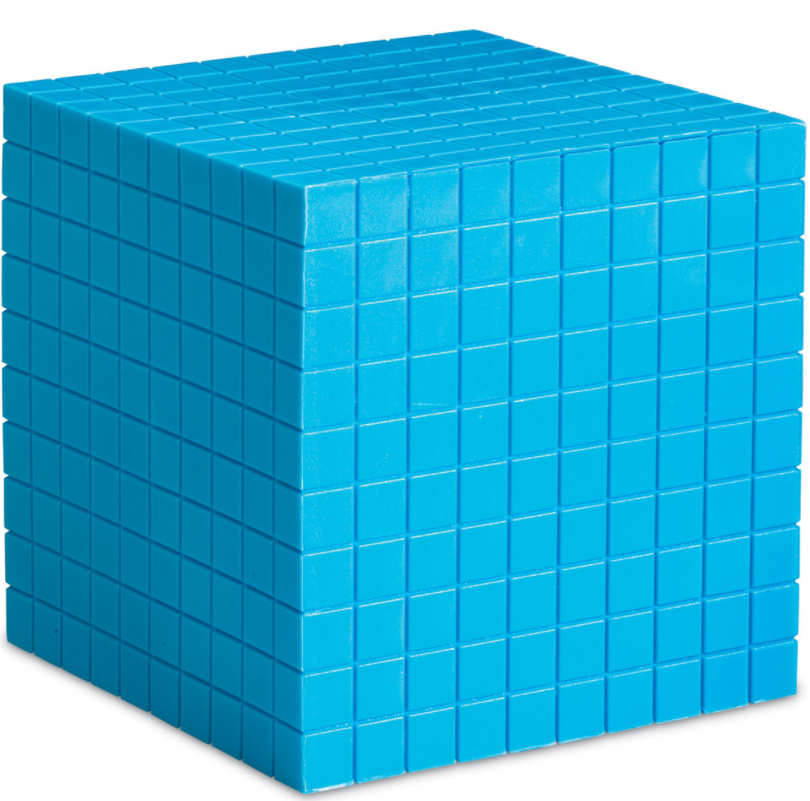 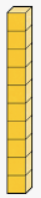 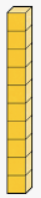 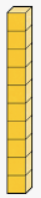 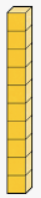 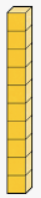 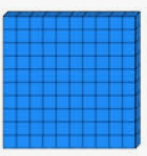 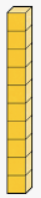 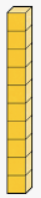 0          100         200         300          400        500         600       700         800       900         1000       1100        1200
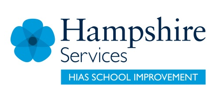 What comes next ?
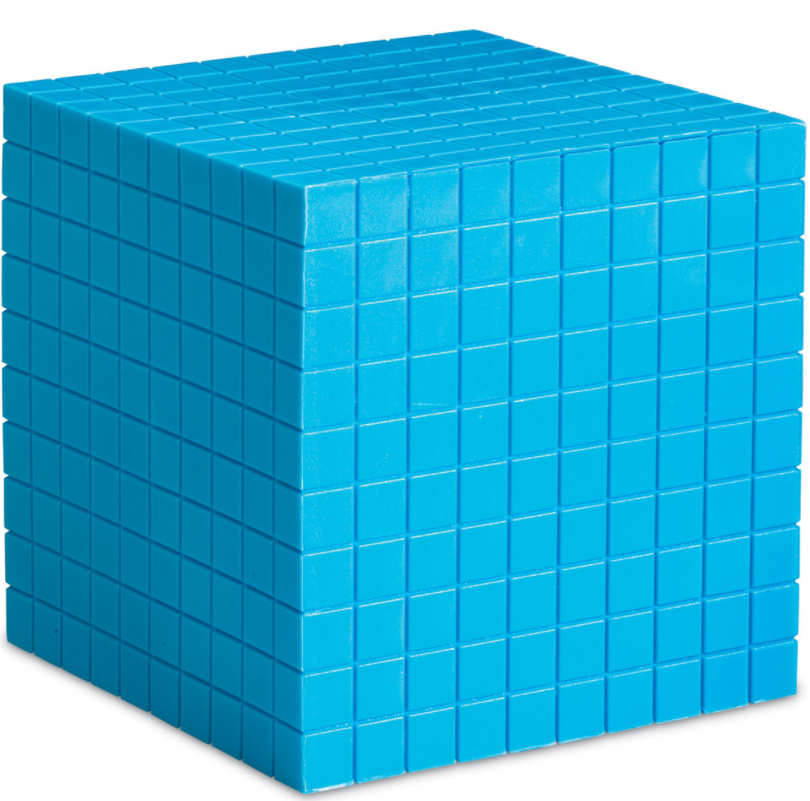 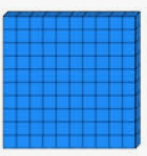 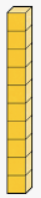 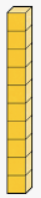 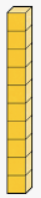 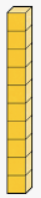 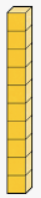 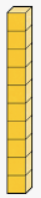 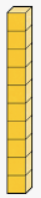 Keep counting !
0          100         200         300          400        500         600       700         800       900         1000       1100        1200
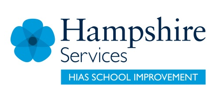 one thousand one hundred and seventy five
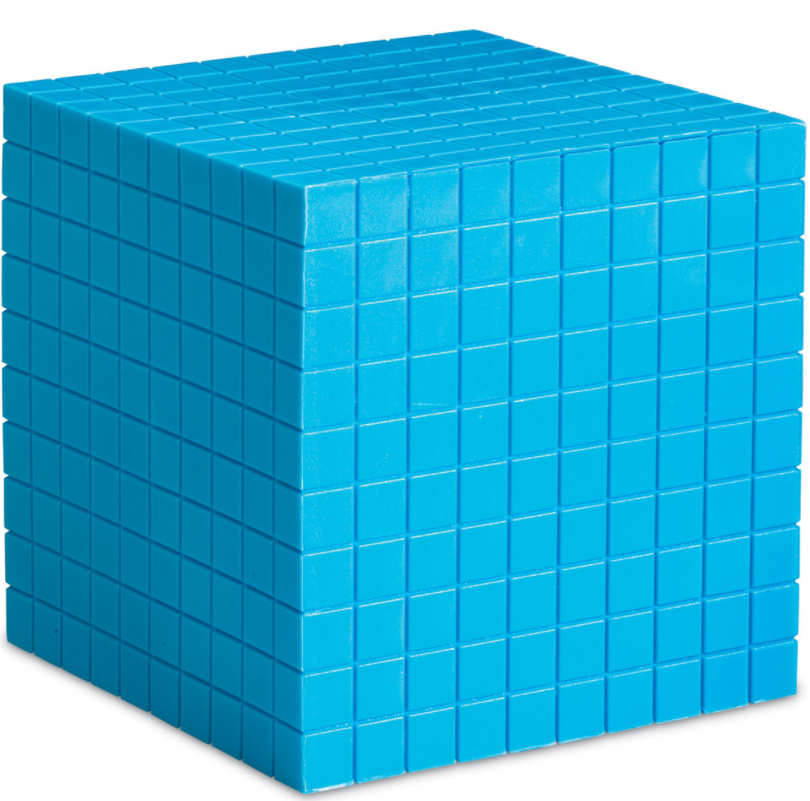 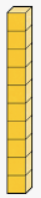 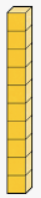 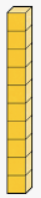 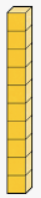 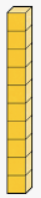 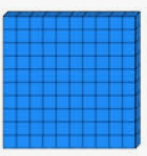 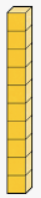 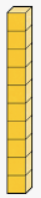 0          100         200         300          400        500         600       700         800       900         1000       1100        1200
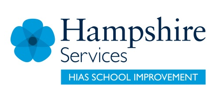 one thousand and seventy five
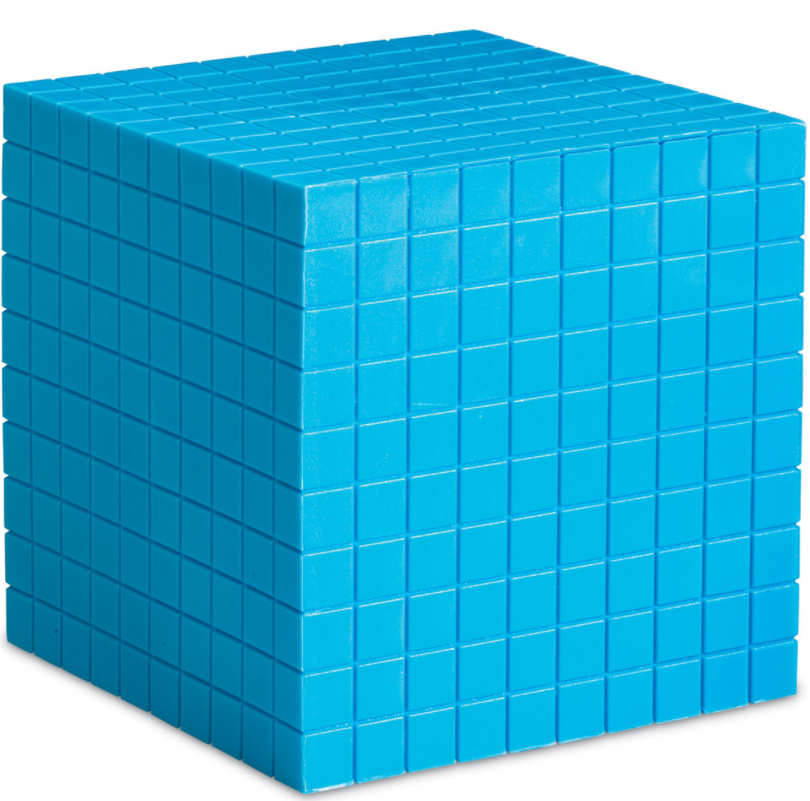 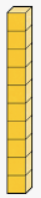 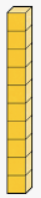 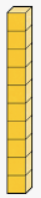 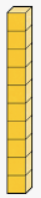 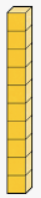 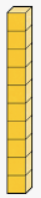 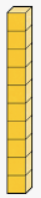 0          100         200         300          400        500         600       700         800       900         1000       1100        1200
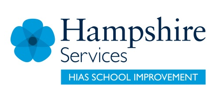 nine hundred and seventy five
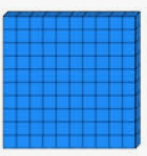 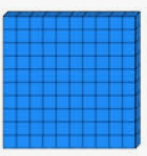 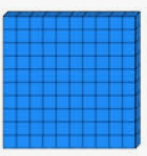 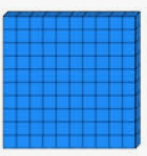 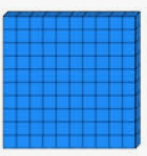 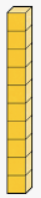 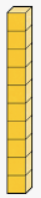 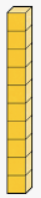 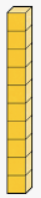 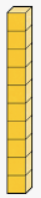 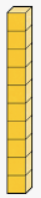 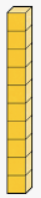 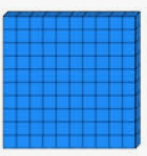 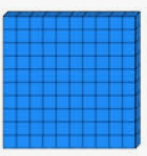 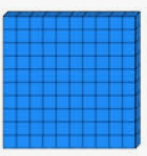 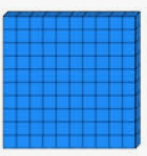 0          100         200         300          400        500         600       700         800       900         1000       1100        1200
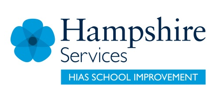 eight hundred and seventy five
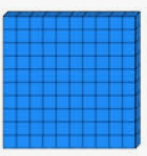 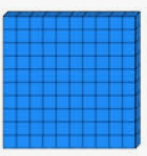 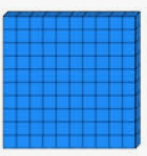 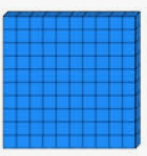 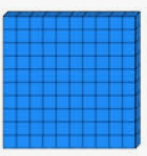 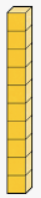 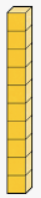 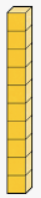 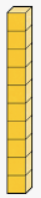 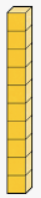 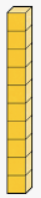 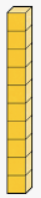 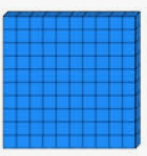 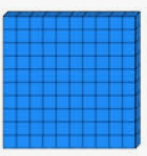 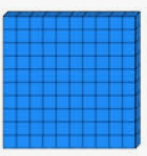 0          100         200         300          400        500         600       700         800       900         1000       1100        1200
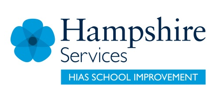 seven hundred and seventy five
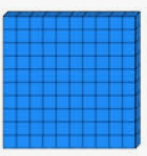 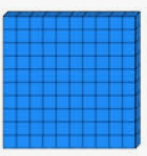 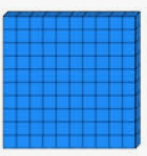 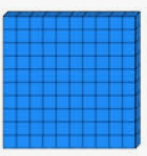 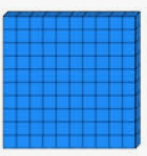 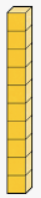 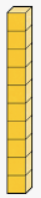 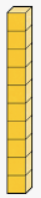 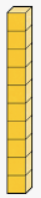 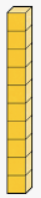 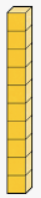 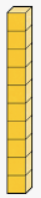 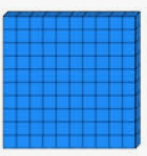 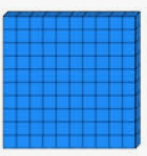 0          100         200         300          400        500         600       700         800       900         1000       1100        1200
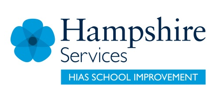 six hundred and seventy five
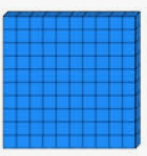 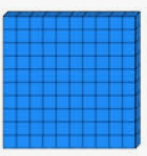 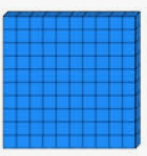 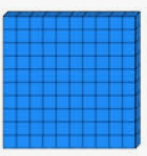 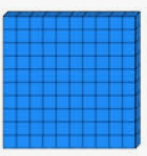 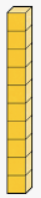 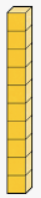 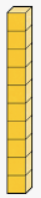 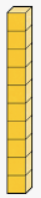 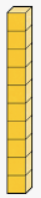 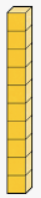 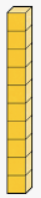 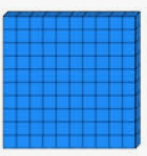 0          100         200         300          400        500         600       700         800       900         1000       1100        1200
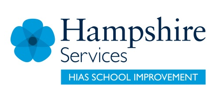 five hundred and seventy five
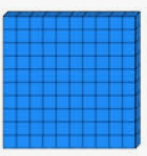 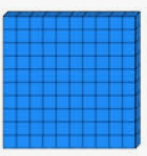 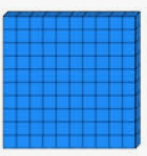 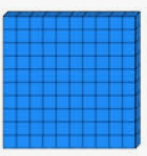 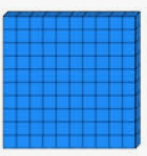 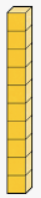 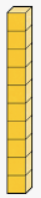 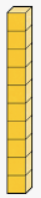 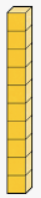 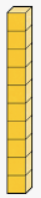 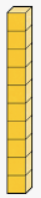 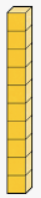 0          100         200         300          400        500         600       700         800       900         1000       1100        1200
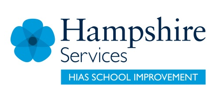 four hundred and seventy five
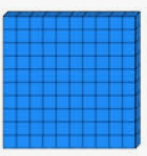 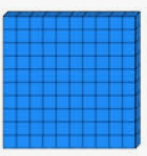 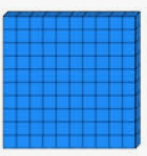 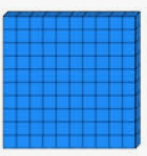 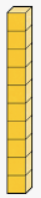 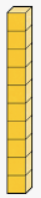 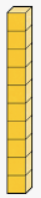 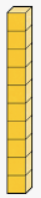 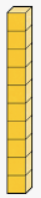 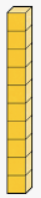 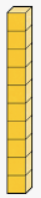 We are back to where we started this count.
Can you keep counting back ?
0          100         200         300          400        500         600       700         800       900         1000       1100        1200
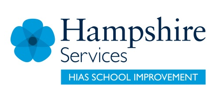